Incorporating New Knowledge Into LMs
Nils ReimersDirector of Machine Learning @ cohere.ai
www.nils-reimers.de
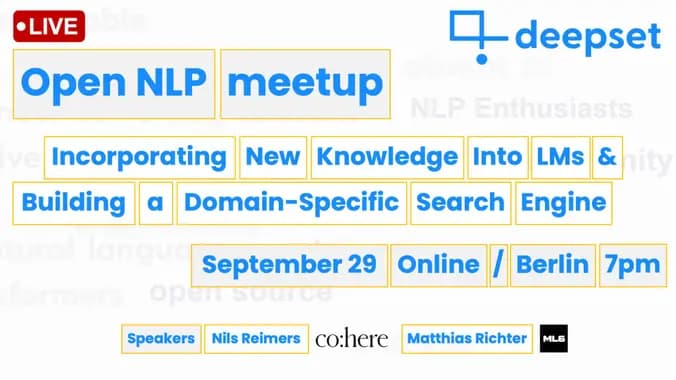 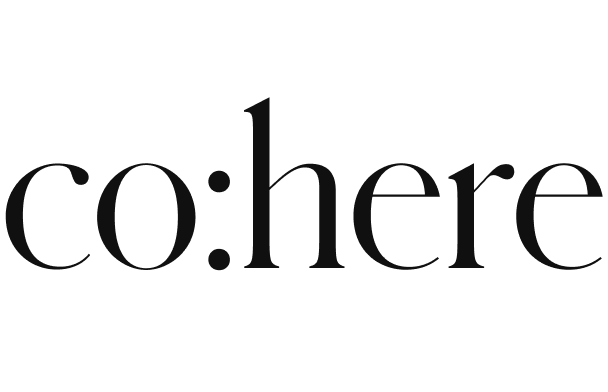 Cohere bring the next generation of powerful NLP to developers and businesses of all sizes
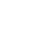 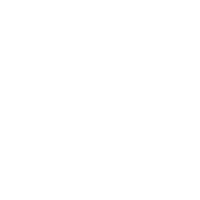 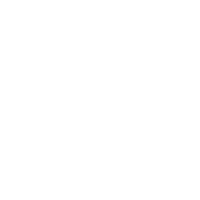 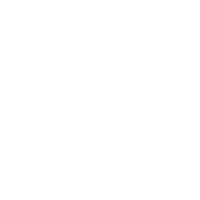 World-class NLP  models
- Text Generation- Classification- Embeddings
Ability to adapt to your dataset
Speed-Optimized
Pay-as-you-go API
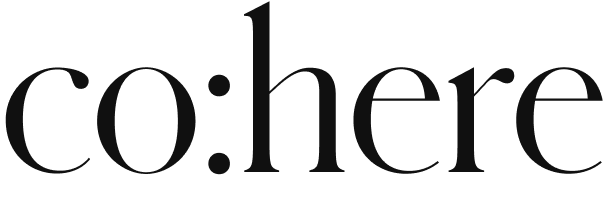 2
Neural Search – Why all the Hype?
Real example on (Simple) Wikipedia (170k documents)
Query: What is the capital of the United States?
Top-3 Hits
Lexical Search (BM25)
Capital punishment (the death penalty) has existed in the United States […]
Ohio is one of the 50 states in the United States. Its capital is Columbus. […]
Nevada is one of the United States' states. Its capital […]
Neural Search
Washington, D.C.  […] is the capital of the United States. […]
A capital city (or capital town or just capital) is a city or town, […]
The United States Capitol is the building where the United States Congress meets […]
Bi-Encoders
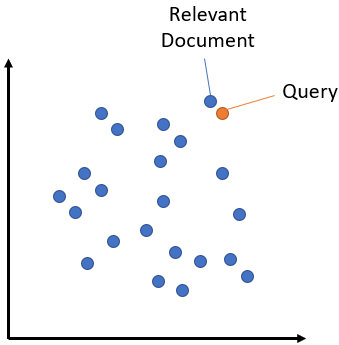 Score
Cosine Similarity
vector
vector
pooling
pooling
BERT
BERT
Query
Document
Our World is Changing
BERT still thinks Barack Obama is the current US president



State-of-the-art (open-source) model on Neural Search:
How is COVID-19 transmitted?
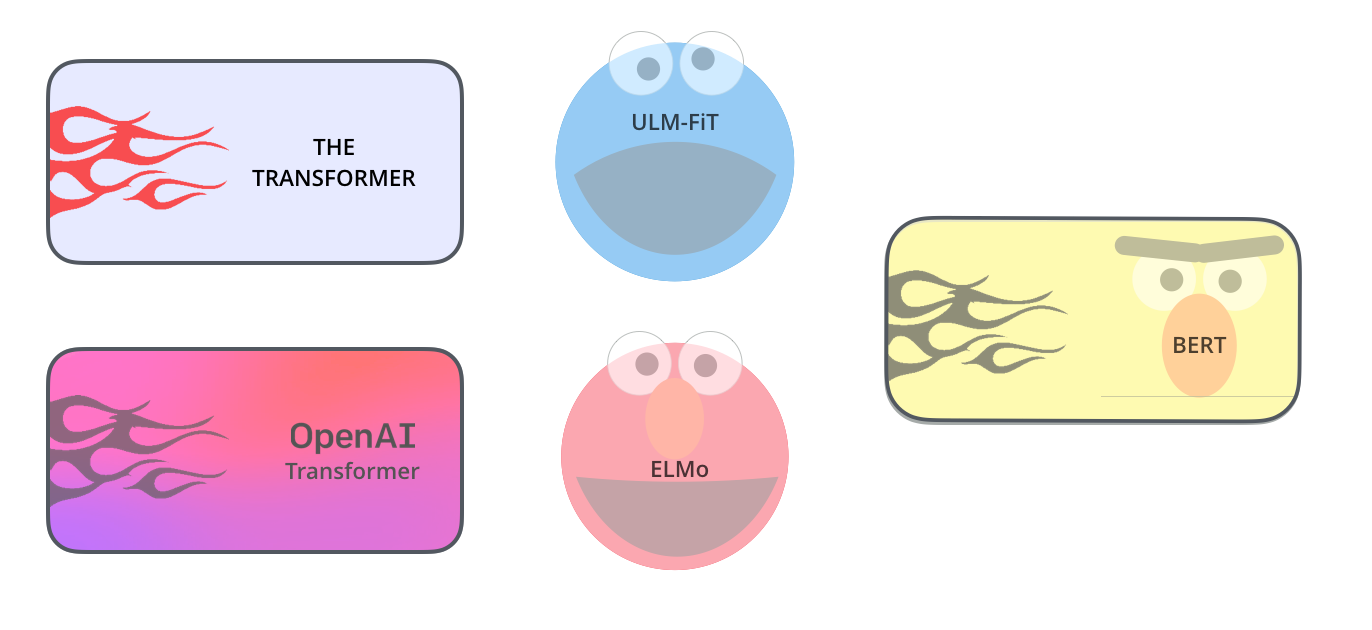 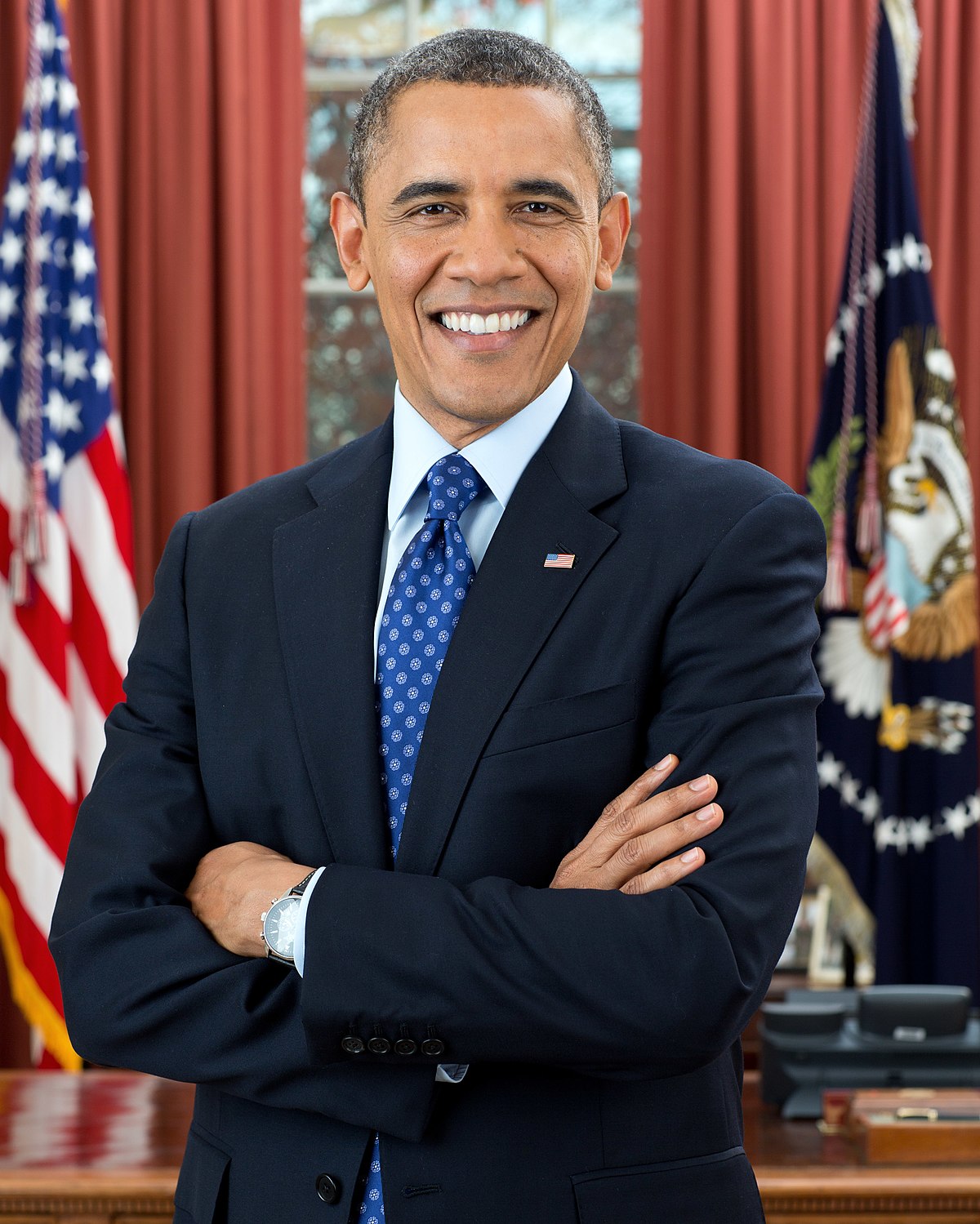 5
Bi-Encoders and the Curse of the Unknowns
How do Bi-Encoders handle unknown words?
Not seen during fine-tuning
Not seen during pre-training
Where to put these words in a vector space?
XLNet
Clexchain
Forwrd
0xc004f213
How to know
Corona Virus  COVID-19  SARS-Cov-2
6
[Speaker Notes: Clexchain – Recent crypto coin
Forwrd  - Company from Tel Aviv on automated predictive analytics  
0xc004f213 – Windows error code, no product key was found]
Challenge of Unknown Words for Dense Bi-Encoders
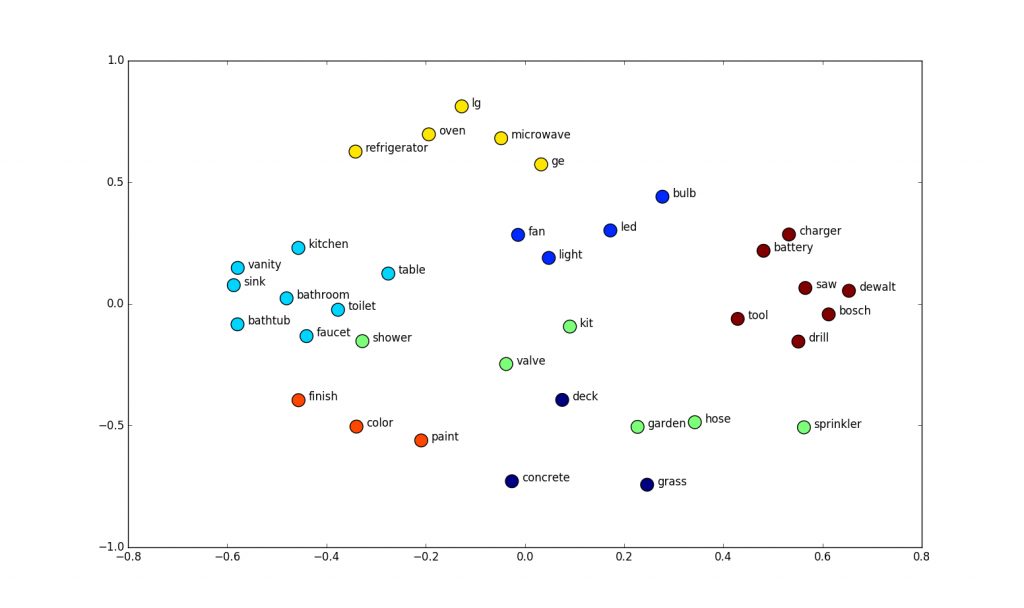 “BigBirdPegasus”
Dense Encoder
bigboss
bigdata
bigass
7
Img: https://www.shanelynn.ie/get-busy-with-word-embeddings-introduction/
BEIR – Benchmarking IR
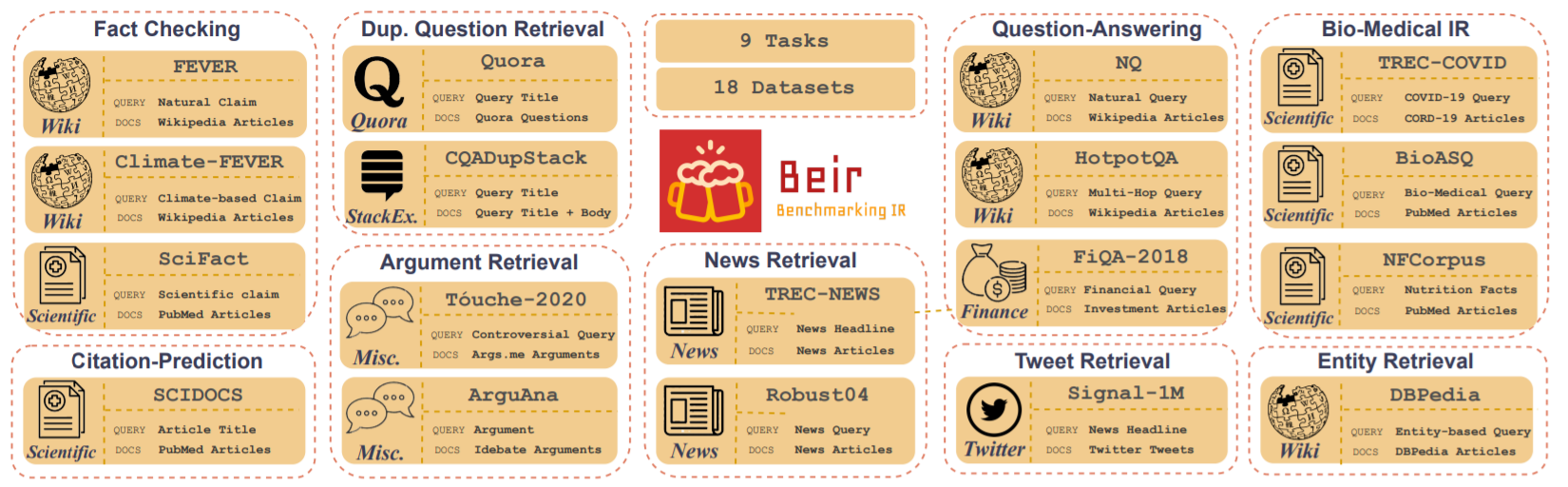 BEIR: A Heterogenous Benchmark for Zero-shot Evaluation of Information Retrieval Models, https://arxiv.org/abs/2104.08663
8
Bi-Encoders vs Lexical Search
BM25 was better on 10 / 18 datasets
9
How to Adapt Bi-Encoders to New Domains?
Adaptive Pre-Training
Fine-Tuning on Labeled Data (MS MARCO)
Pre-Training on Target Domain
❌  Requires (expensive) training on labeled source data
What we want:
Unsupervised adaptation on Target Domain
Fine-Tuning on Labeled Data (MS MARCO)
✔️  Use pre-trained models and adapt to you domain
10
GPL – Generative Pseudo Labeling
GPL: Unsupervised domain adaptation
Fine-tuned model (e.g. on MSMARCO)
GPL:
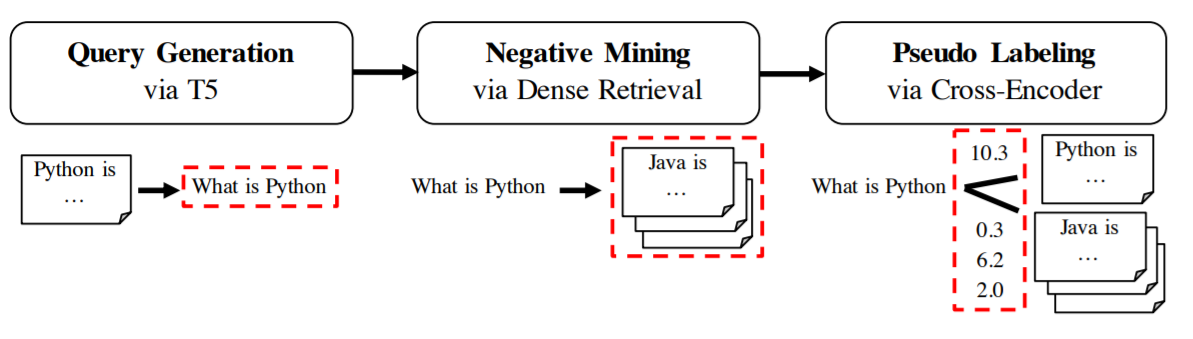 11
Step 1: Generate Queries
Python is a programming language. Its design philosophy emphasizes code readability. Python uses  significant indentation.
T5
What is Python?
How good is the readability of Python code?
Which programming language uses indentation?
12
Step 2: Mine Negatives
You can use indentation to structure your code
Corpus
Which programming language uses indentation?
Java is a class-based programming language
C is one of the fastest programming language available
13
Step 3: Score Pairs with CrossEncoder
(Query, Doc1)
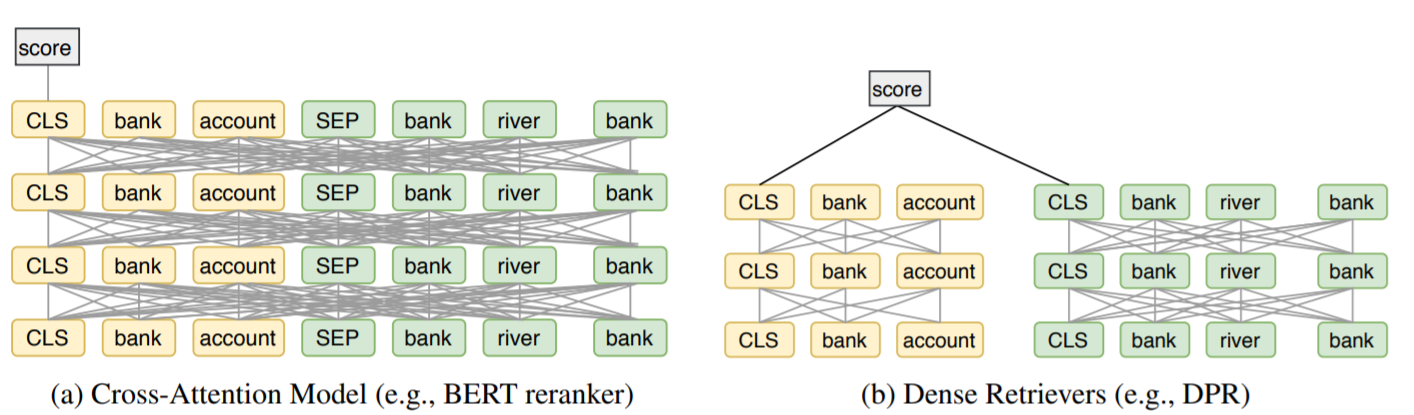 5.2
(Query, Doc2)
0.1
-3.8
(Query, Doc3)
CrossEncoder
14
Results
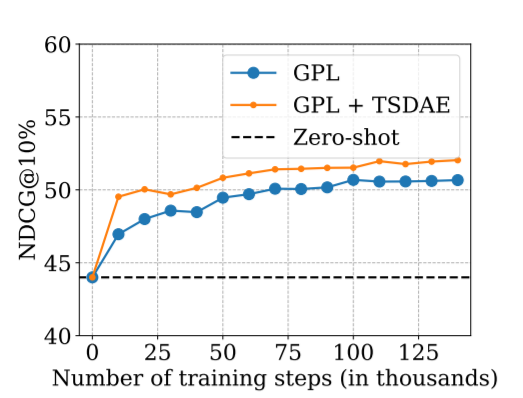 15
Model after Domain Adaptation
How is COVID-19 transmitted?
Adaptation on 10k COVID-19 scientific abstracts
Unsolved Issues in Knowledge Updates
Humans are extremely data efficient
“Joe Biden is the new US president”
=> US president
=> First lady 
=> Which party is in the white house
=> Number of presidents that served only 1 term

Current methods (adaptive pre-training, GPL) require a lot of data
We need thousands / millions of texts to update who is the new US president

Large time-delay
17
On-going Research
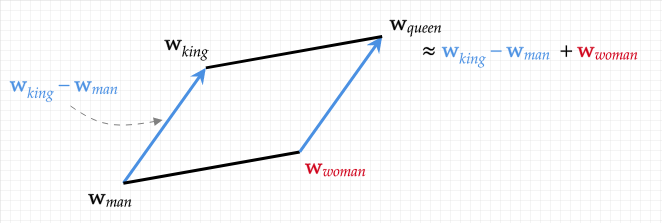 Can we train the BERT word piece embeddings to allowvector space operations?
18
First Results
What is the best transformer model for audio processing?
Model Update
vit = ['transformer', 'vision’] 
wav2vec2 = ['transformer', 'audio’] 
roberta = ['transformer', 'text’]
deberta = ['transformer', 'text’]
bert = ['transformer', 'text']
20
Results after Model Update
What is the best transformer model for audio processing?
vit = ['transformer', 'vision’] 
wav2vec2 = ['transformer', 'audio’] 
roberta = ['transformer', 'text’]
deberta = ['transformer', 'text’]
bert = ['transformer', 'text']
Open Challenges
Which words to update?

How to define the update automatically?

How to evaluate?
22
Conclusion
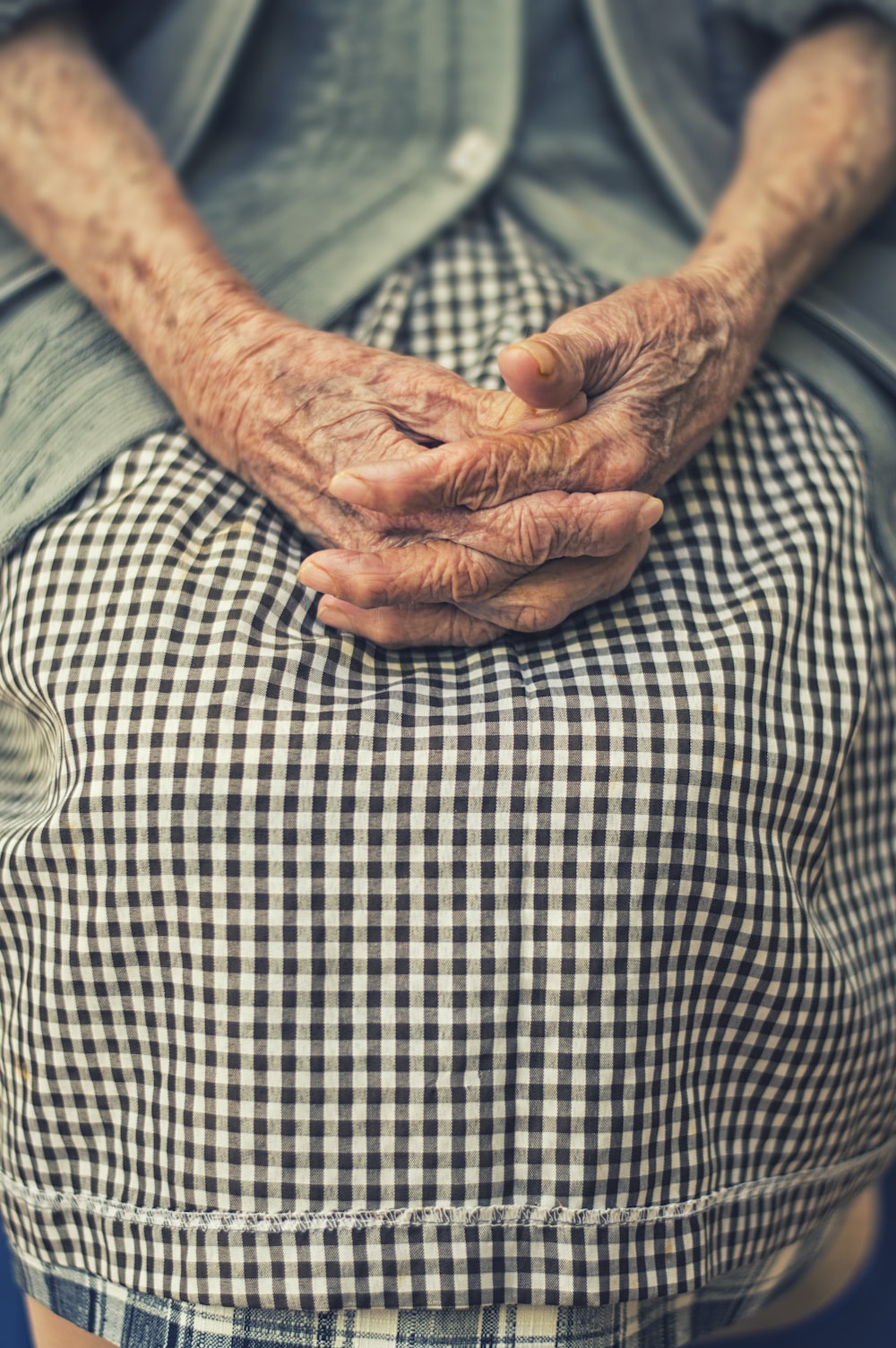 Stale models are a major issue

Adaptive pre-training & Generative-Pseudo-Labelingcan help

Requires many text evidences for new / changed terms

How can we update models from a single text?
23